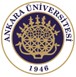 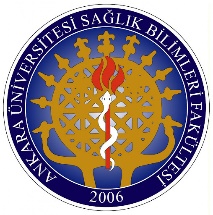 CGM302 SAĞLIK KURUMLARINDA ALAN ÇALIŞMASI ÇOCUKLARDA YEME BOZUKLUĞU
Prof. Dr. Aysel KÖKSAL AKYOL
Prof. Dr. Aynur BÜTÜN AYHAN
Ankara Üniversitesi 
Sağlık Bilimleri Fakültesi 
Çocuk Gelişimi Bölümü
DERS KAPSAMINDA HEDEFLENEN KAZANIMLAR
Yeme bozukluğu hakkında bilgi sahibi olur. 
Yeme bozukluğu sorunu olan çocuklar hakkında bilgi sahibi olur.
YEME BOZUKLUĞU NEDİR?
Büyüme, gelişme ve yaşamın sağlıklı olarak devam ettirilebilmesi için düzenli ve yeterli besin alınmalıdır. Beslenmedeki temel amaçlar ise açlığı gidermek, haz duymak, tatmin olmak ve saygınlık kazanmak, geleneklere uymak olarak sıralanmaktadır. 

Normal yeme davranışları; besinin ağıza alınması çiğnenmesi, besinin geriye doğru itilmesi ve yutulması gibi sıralı basamakları içermektedir. Yeme bozukluğu ise bu süreçlerden birinde meydana gelmektedir. American Psychological Association (APA) sözlüğüne göre yeme bozuklukları, besinlerle ilgili patolojik olarak sergilenen davranışlar ve tutumlar ile karakterize bozukluklar şeklinde tanımlanmaktadır.
3
Çocuklukta görülen yeme sorunları, yemenin reddedilmesi, çocuğun kendini besleme yetilerindeki yetersizlik, çiğneme, yutma bozuklukları, beslenme sırasında ya da hemen sonrasında öğürme, kusma, yeme saatlerinin olağandan çok uzun sürmesi, beslenme zamanlarında besini çok uzun süre ağız içinde bekletme gibi uygun olmayan yeme davranışları ya da besin türüne göre seçici yeme davranışıdır. 

Yeme sorunu sık rastlanan bir sorundur, tüm çocukların %25’inde görülmekle birlikte, gelişimsel sorunları olan çocuklarda bu oran %35-80 arasında bildirilmektedir.

Bebeklik ve erken çocuklukta karşılaşılan yeme sorunlarının ve yeme davranışı ile ilgili olumsuz tutumların ileri yaşantılarda yeme bozukluklarının temelini oluşturabildiği bilinmektedir.
4
Yeme bozuklukları (YB) ise beden ağırlığı ile aşırı uğraş ve yeme davranışındaki değişikliklerle ortaya çıkan pek çok farklı psikiyatrik sorunu barındıran hastalık grubudur. 

Yeme davranışı biyolojik ve sosyal içeriği olan karmaşık bir davranıştır. Bazı durumlarda bu davranışla ilişkili olarak çocuğun, yiyeceği alma, yeme veya yutma aşamalarında sorun yaşadığı görülmektedir. 

Yeme davranışının sorun haline dönüşmesi; çocukta gerek fiziksel gerekse gelişimsel açıdan çeşitli problemlerin ortaya çıkmasına neden olabilmektedir.
5
Tanı Ölçütleri Başvuru El Kitabı (Diagnosticand Statistical Manual-DSM-5) tanı ölçütlerine göre beslenme ve yeme bozuklukları; 

Pika, 
Geri çıkarma bozukluğu, 
Kaçınma/kısıtlı yiyecek alımı bozukluğu, 
Aneroksiyanervoza, 
Bulimianervoza, 
Tıkanırcasına yeme bozukluğu, 
Tanımlanmış diğer bir beslenme ve yeme bozukluğu (çıkarma bozukluğu, gece yeme sendromu)
Tanımlanmamış beslenme ve yeme bozukluğu kategorilerinde ele alınmıştır.
6
İşlevsellik, Yeti Yitimi ve Sağlığın Uluslararası Sınıflandırılması (International Classification of Functioning-ICF) sınıflandırmasına göre; yeme, emme, ısırma, çiğneme, yutma fonksiyonları, sindirim sistemleriyle ilgili işlevler yer almıştır.
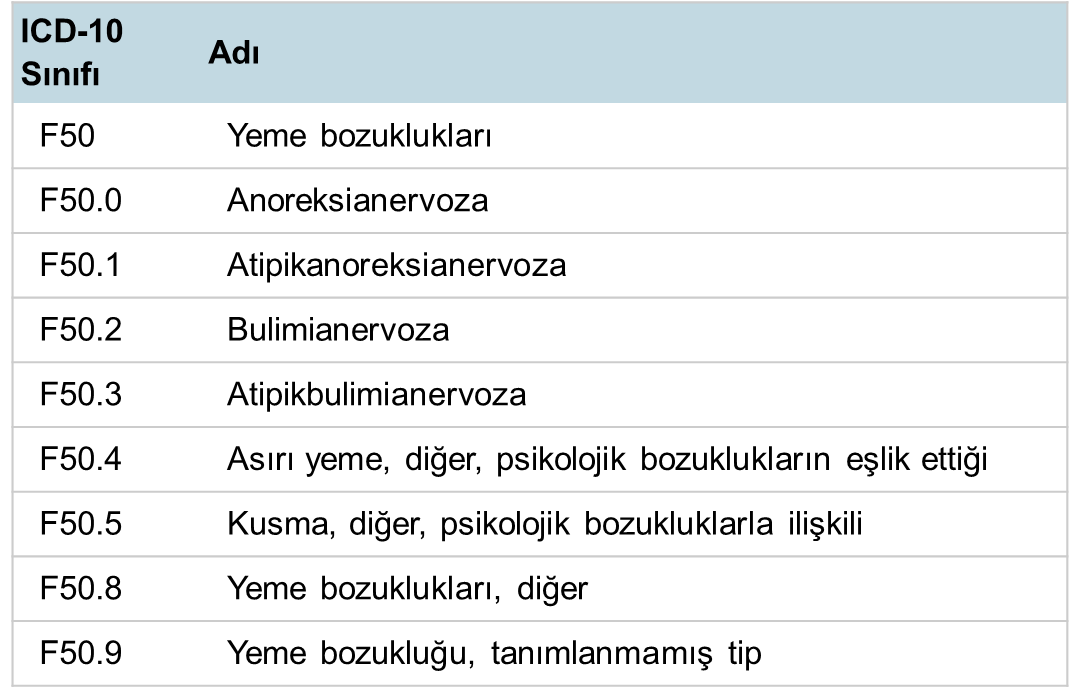 7
Çocuk Gelişimi Birimi’ne yönlendirilme nedenleri sırasıyla;
 
%38,9’u (632) yeme/yedirme sorunu, 
%15,1’i (245) tuvalet eğitimi, 
%12,6’sı (205) uyku problemleri, 
%8,1’i (132) dil gelişimi (alıcı dil gelişimi, ifade edici dil gelişimi, fizyolojik kekemelik, artikülasyon problemi vd.), 
%7,3’ü (118) yenidoğan desteği, 
%5,5’i (90) gelişimsel destek, 
%2,9’u (47) sınır koyma (davranış problemi), 
%2,6’sı (43) memeden kesme, 
%2,3’ü (38) uyaran eksikliği, 
%1,2’si (20) iki yaş sendromu, 
%1,3’ü (21) anne-bebek bağlanması, 
%0,9 (15) ek gıdalara geçiş, 
%0,8’i (13) kardeş kıskançlığı,
%0,3’ü (5) kreşe başlamadır (Kara Uzun ve Yıldız Akkuş, 2020).
YEME BOZUKLUĞUNA NEDEN OLAN FAKTÖRLER
Yeme bozuklukları (YB) etiyolojisi her zaman tam olarak bilinmemekle birlikte gelişimsel, genetik, nörobiyolojik ve psikososyal yapı gibi birçok teorinin üzerinde durulmuştur. 

Günümüzdeki çalışmalar YB’nin multifaktöriyel etiyolojiye dayandığı görüşünü savunmaktadır.
9
YEME BOZUKLUĞUNUN TEDAVİSİ
Yeme bozukluklarının tedavisinde hastane uygulamaları, bireysel danışma, aile danışması, grup  danışmanlığı ve okul temelli müdahale yöntemleri kullanılmaktadır.  Bu süreç hekimler, psikologlar, aile, öğretmen ve akranların katılımıyla işbirliği ve iletişim ile yönetilmelidir. 
Çocuk veya ergenin uzun süreli tedavi ve desteklenmesinde birden fazla ve farklı tedavi ve destek yöntemi kullanılabilmektedir.
10
KAYNAKLAR
AMERİCAN PSYCHİATRİC ASSOCİATİON (2013). “Diagnostic and Statistical Manual of Mental Disorders (DSM-5), American Psychiatric Pub., 171-179.
AUSTIN V, SCIARRA D T (2019) Yeme Bozuklukları, İçinde: Çocuk ve Ergenlerde Duysusal ve Davranışsal Bozukluklar, 2. Baskı, Nobel Akademik Yayıncılık, Ankara. 188-2017.
BRYANT-WAUGH R (2013). Feeding and eating disorders in children. Current Opinion in Psychiatry, 26: 537-542.
EDWARDS CH, JOHNSON AA, KNİGHT EM, OYEMADE UJ, COLE OJ, WESTNEY OE, JONES S, LARYEA H, WESTNEY LS. (1994). Pica in an urban environment. Journal of Nutrition, 124: 954–962. 
KAÇAR M, HOCAOĞLU Ç (2019) Pika, geri çıkarma bozukluğu nedir? Tanı ve tedavi yaklaşımları, Klinik Psikiyatri Dergisi, 22: 347-354,  DOİ: 10.5505/kpd.2019.50570.
KARA UZUN A, YILDIZ AKKUŞ, S (2020). Sosyal Pediatri Polikliniği’nden Çocuk Gelişim Bölümü’ne yönlendirilen 0-6 yaş arası çocuğu olan ailelerin çocukların büyüme-gelişme döneminde destek ihtiyacı duydukları konuların değerlendirilmesi. Ankara Sağlık Bilimleri Dergisi, 9(1): 137-148.
KARADERE M E, HOCAOĞLU Ç (2018). Kaçıngan/Kısıtlı Yiyecek Alımı Bozukluğu Nedir? Tanı ve Tedavi Yaklaşımları, Gümüşhane Üniversitesi Sağlık Bilimleri Dergisi, 7(4): 110 – 118. 
KURT E, ÖRÜN E (2016). Yeme Bozukluğu Olan Çocuğa Yaklaşım, The Journal of Current Pediatr, 14: 129-135.
STİEGLER L N (2005). Understanding pica behavior: A review for clinical and education professionals. Focus on Autism and other Developmental Disabilities, 20: 27–38.
ŞAHİN S, ŞAHİN E S, ÖZ N S, ÜLKER ATAV P,  KIVANÇ R ( 2019). Pediatrik Yeme veya Yutma Bozukluğu ve Beslenme Alışkanlığında Aile Rolünün Etkisinin Meta-Analiz Yöntemiyle İncelenmesi, H.Ü. Sağlık Bilimleri Fakültesi Dergisi 6(2): 200-214. DOİ: 10.21020/husbfd.529292. 
TURAN Ş, AKSOY POYRAZ C, ÖZDEMİR A (2015). Tıkınırcasına Yeme Bozukluğu, Psikiyatride Güncel Yaklaşımlar - Current Approaches in Psychiatry 7(4): 419-435 doi: 10.5455/cap.20150213091928.
VARDAR E, ERZENGİN E (2011). Ergenlerde Yeme Bozukluklarının Yaygınlığı ve Psikiyatrik Eş Tanıları İki Aşamalı Toplum Merkezli Bir Çalışma, Türk Psikiyatri Dergisi, 22: 1-8.
YILMAZ DİNÇ S, KOÇHAN K ( 2016). Yeme Bozuklukları Tedavisinde Aile Terapisi Yaklaşımı İle İlgili Araştırmalar:  Bir Gözden Geçirme, International Journal of Social Science, 50: 541-551. DOİ: 10.9761/JASSS3378.